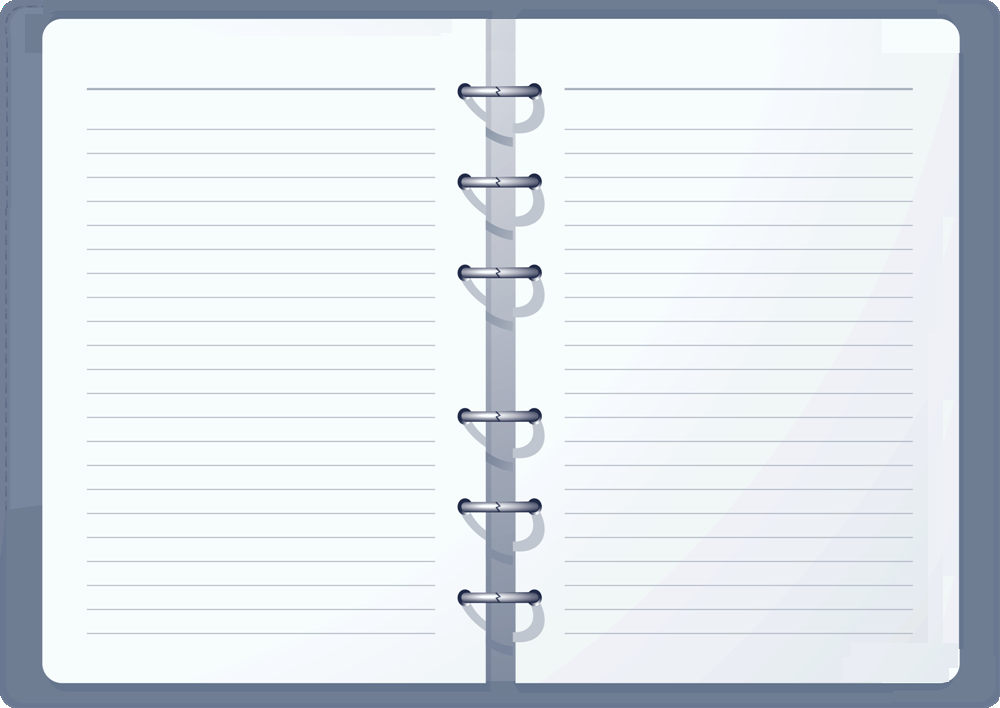 «ГУСЫНЯ-ХОХОТУШКА»[Г], [К], [Х]
«ВЕСЁЛЫЕ СКОРОГОВОРКИ»
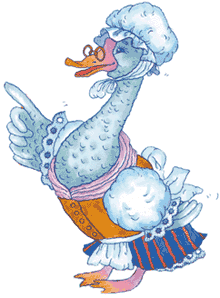 Работу выполнила:
учитель – логопед 
МБДОУ – д/скв №8 «Теремок»Булина Татьяна Ивановна
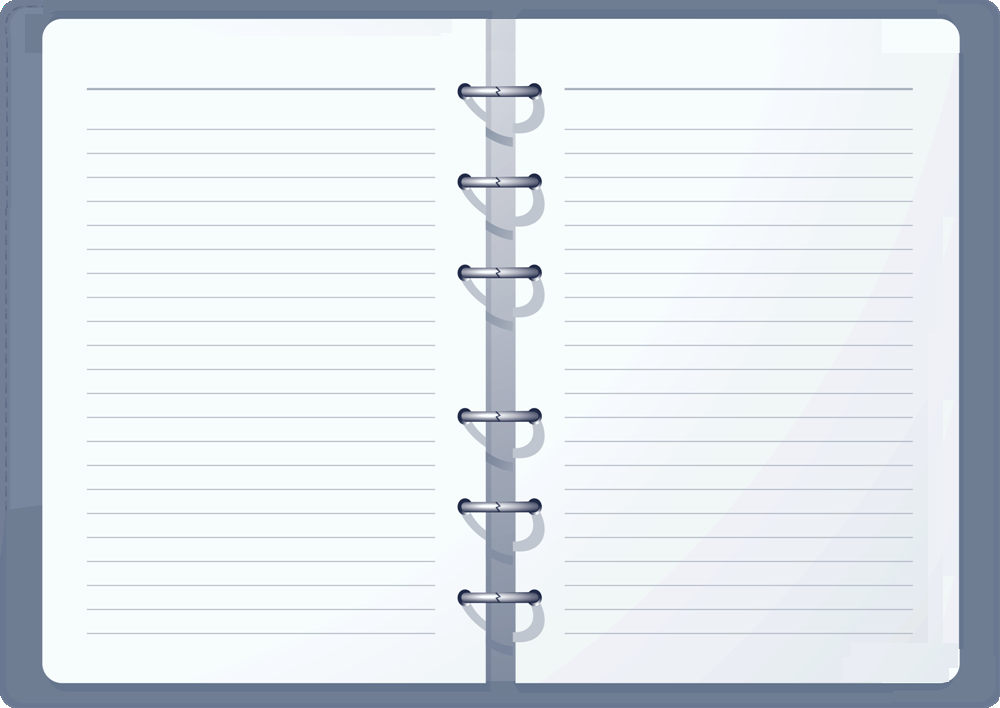 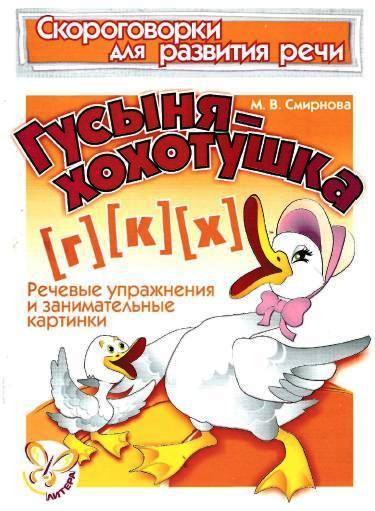 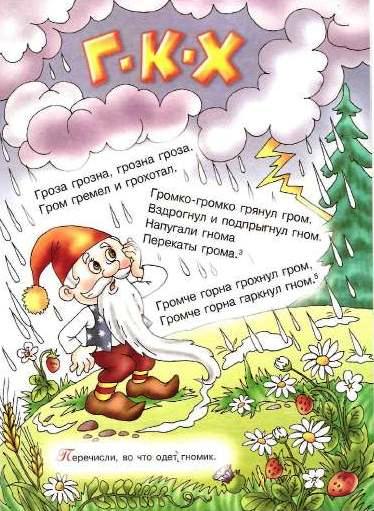 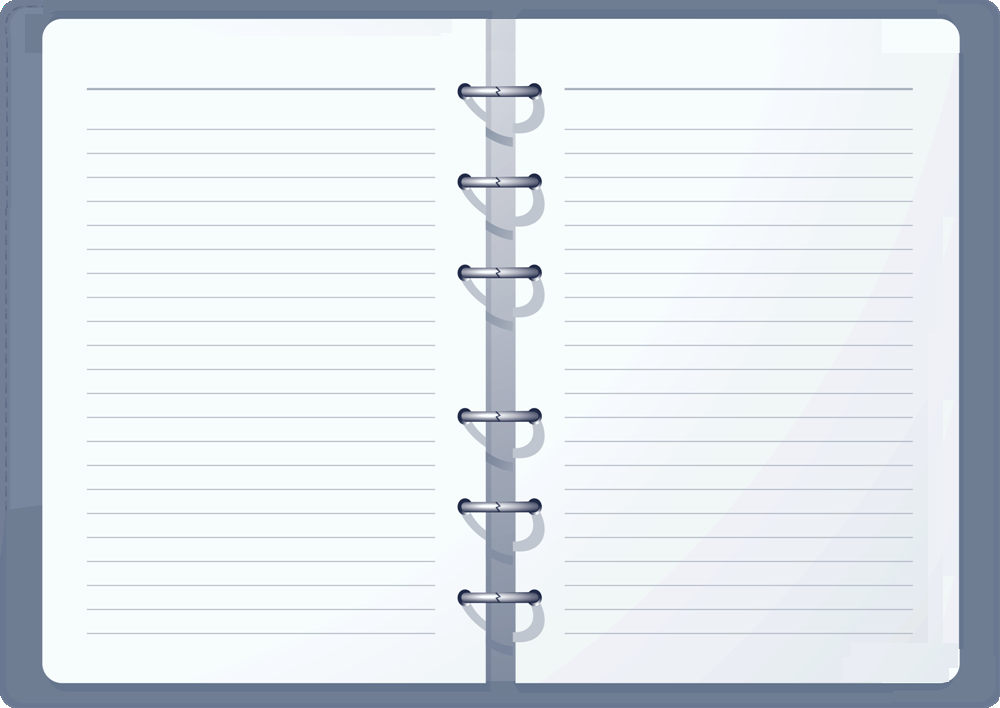 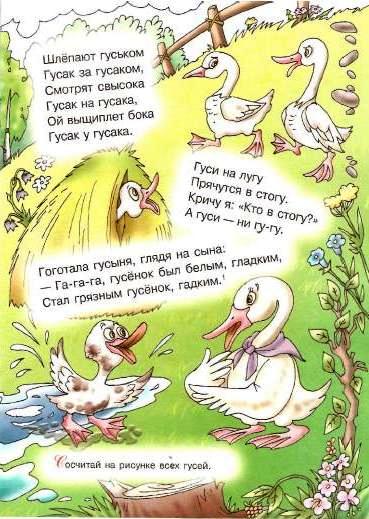 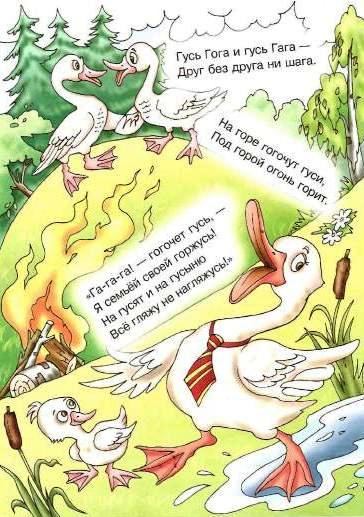 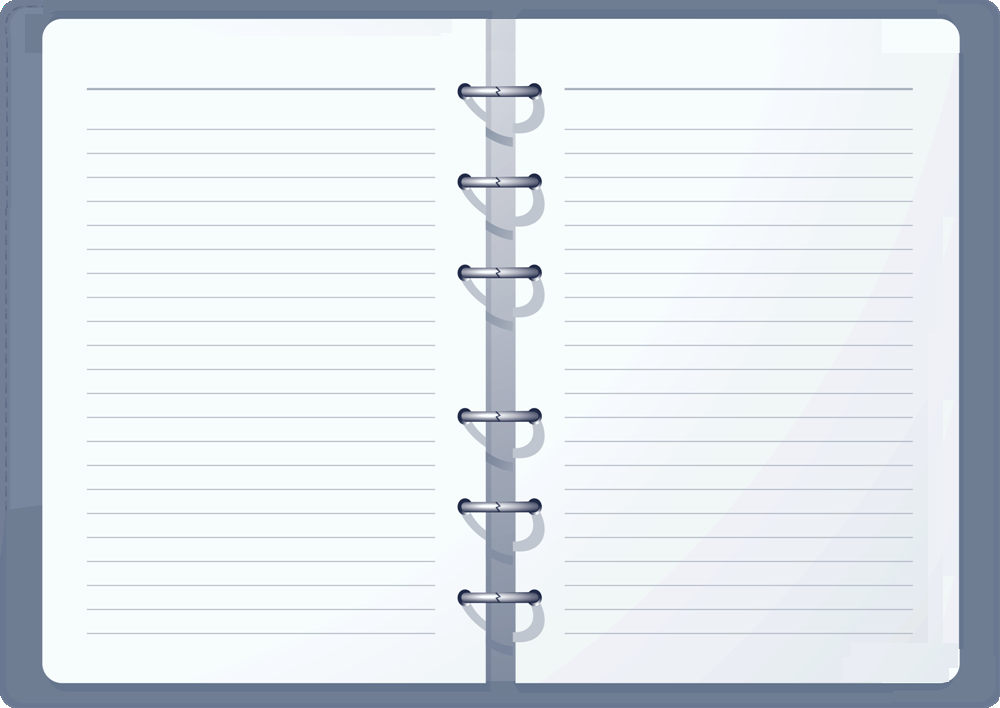 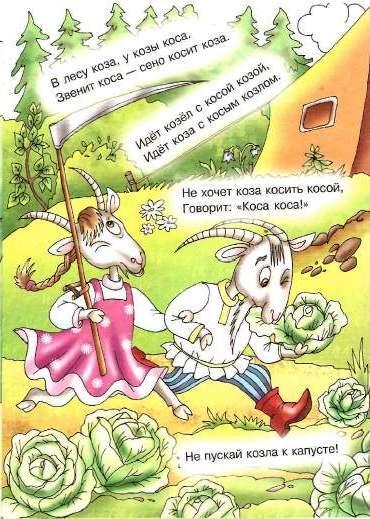 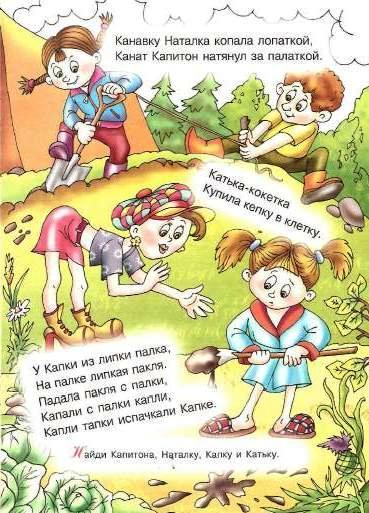 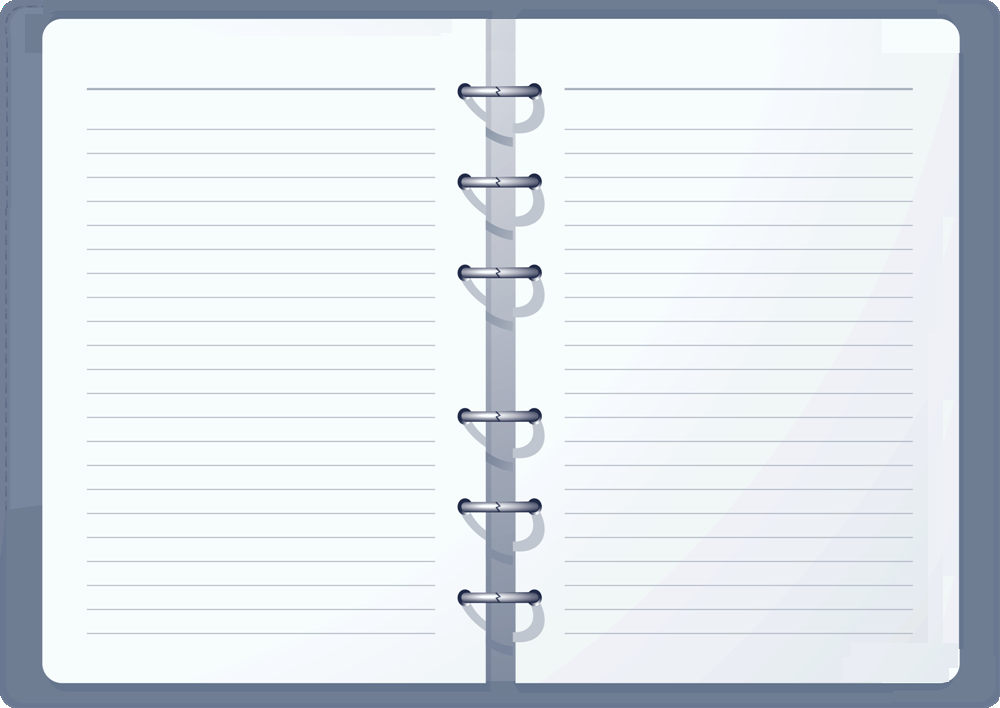 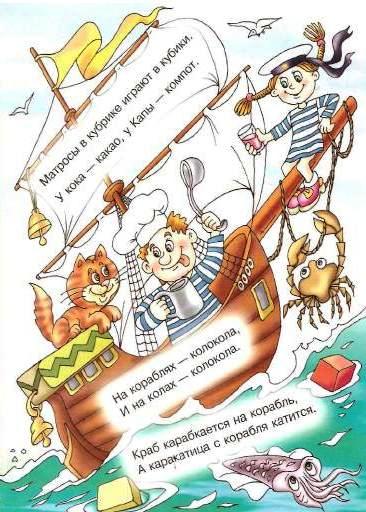 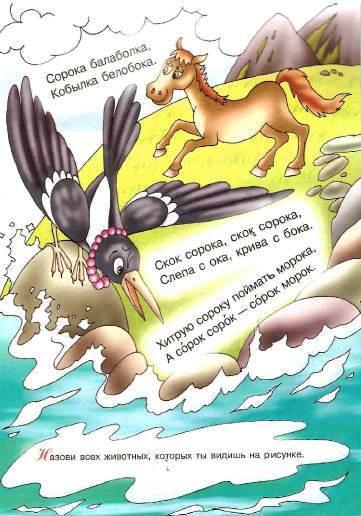 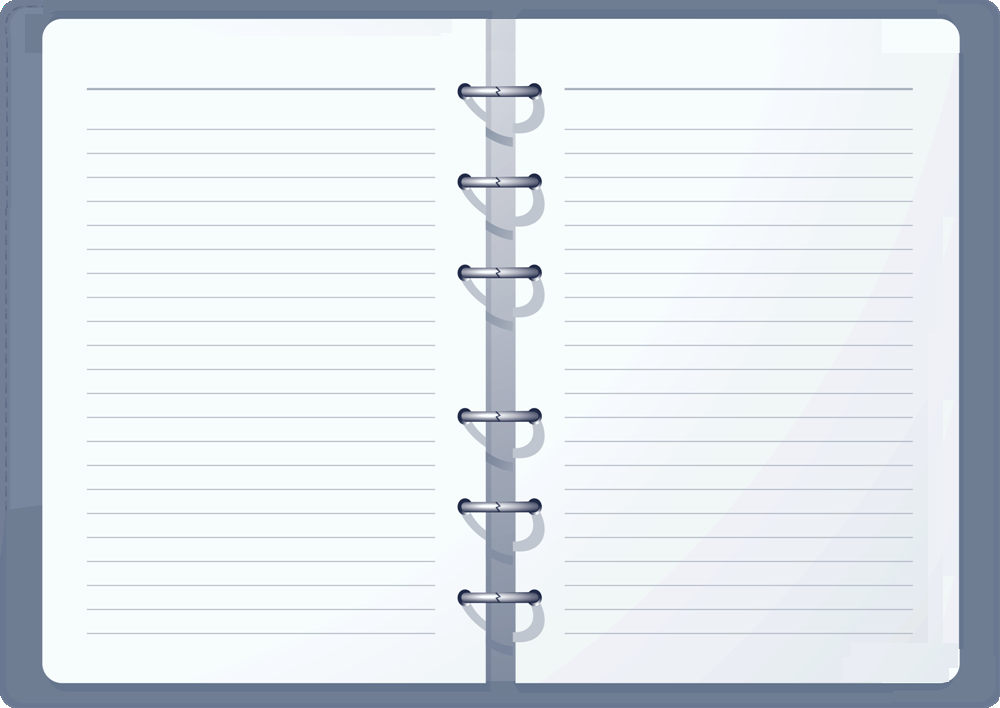 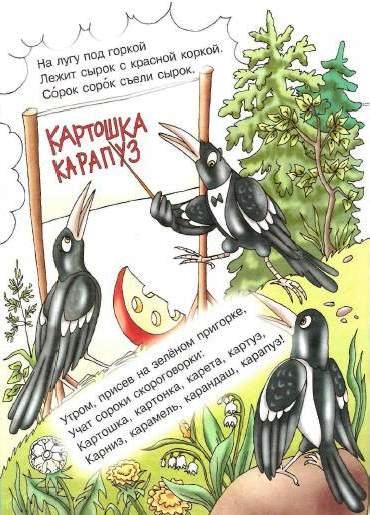 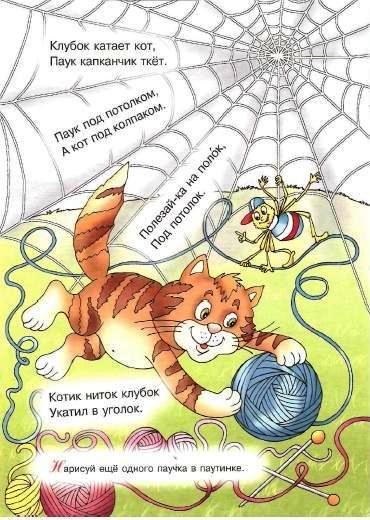 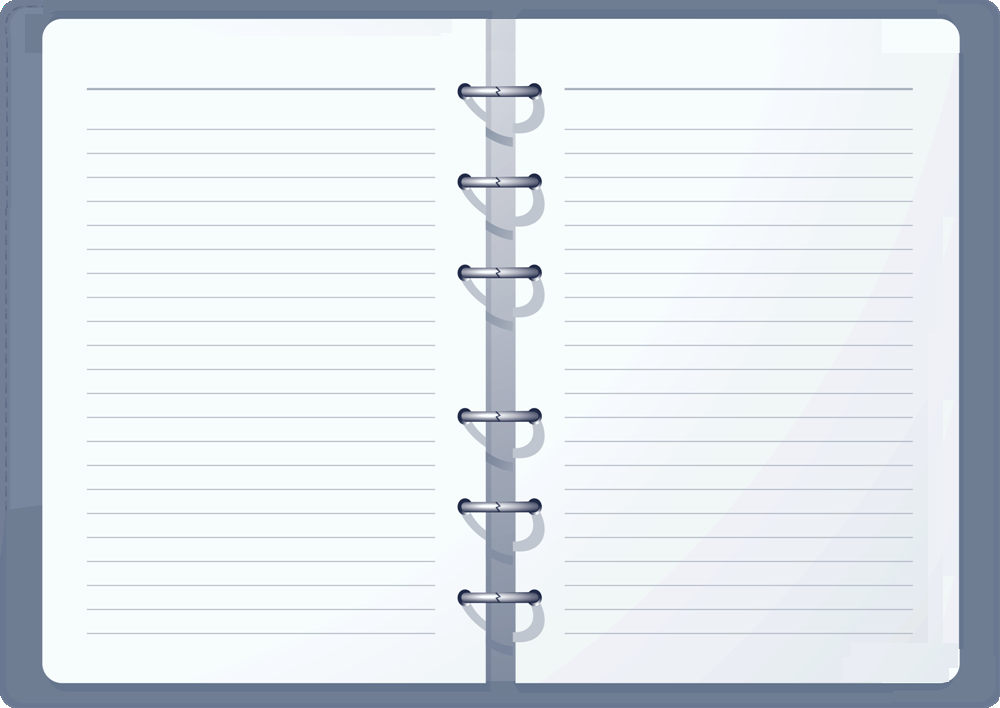 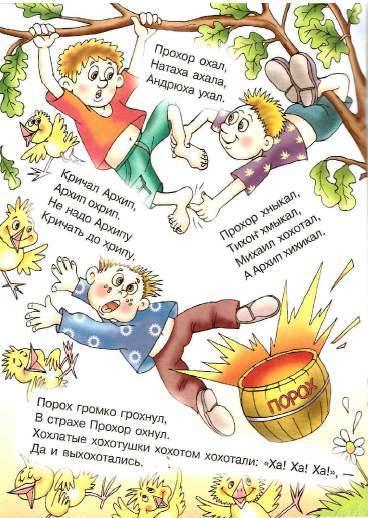 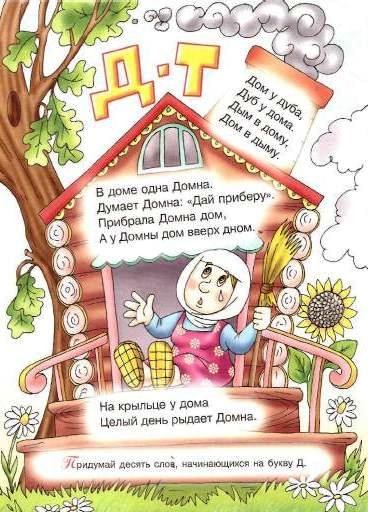 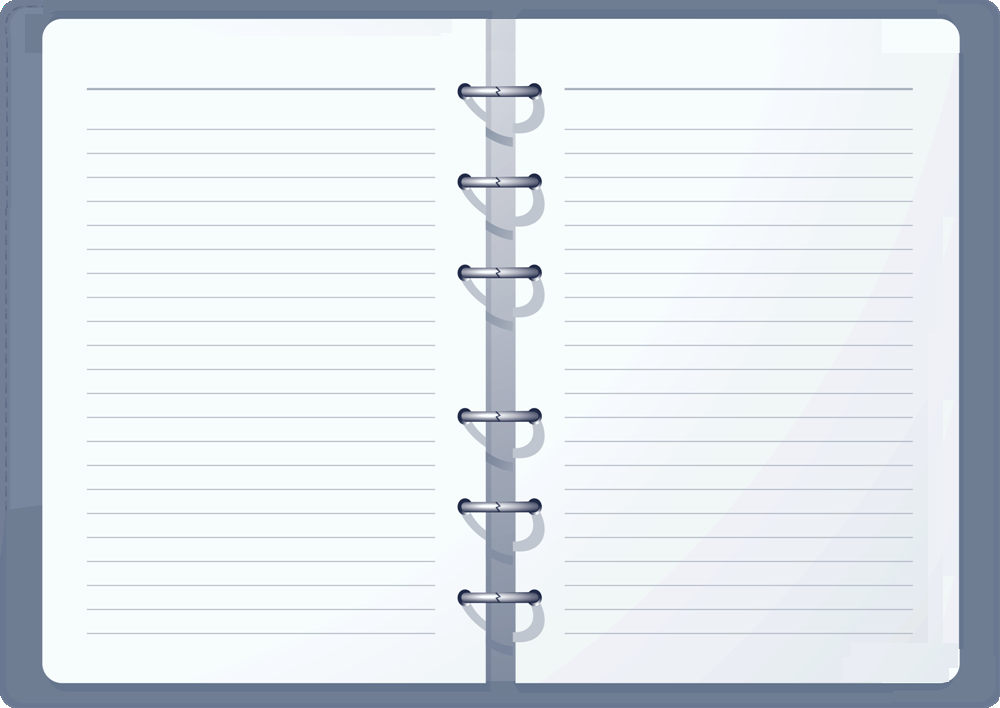 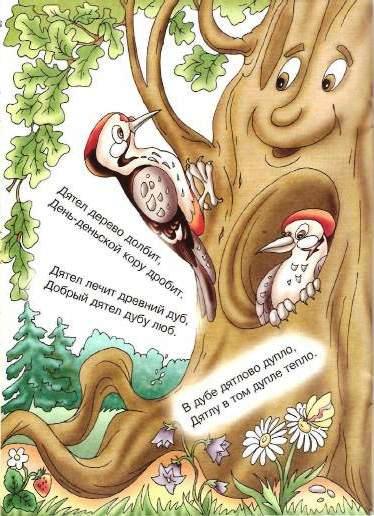 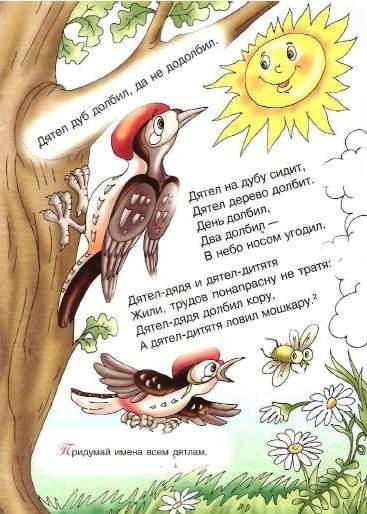 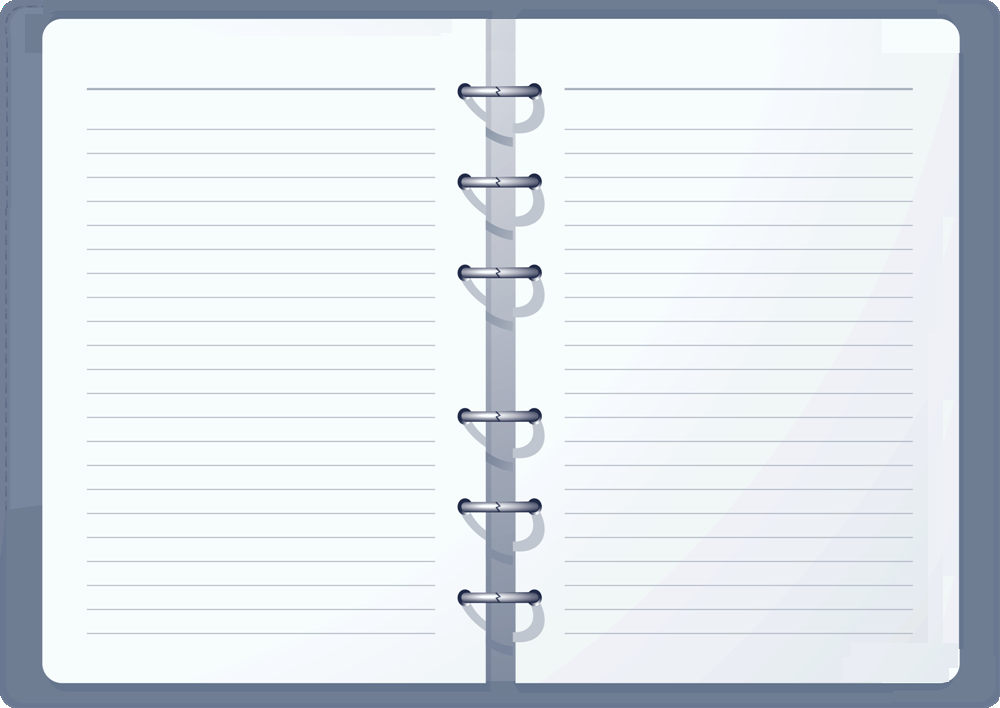 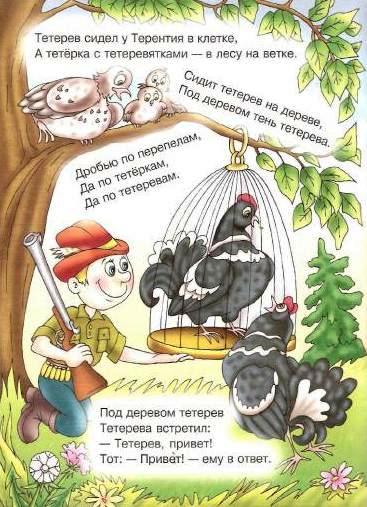 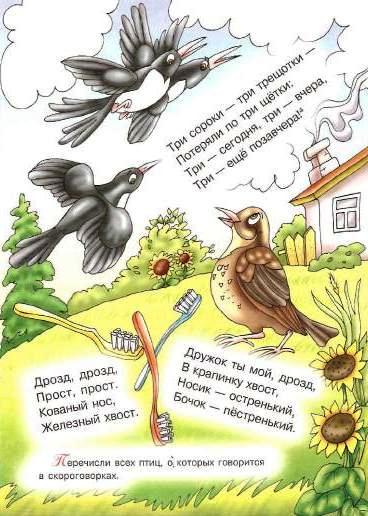 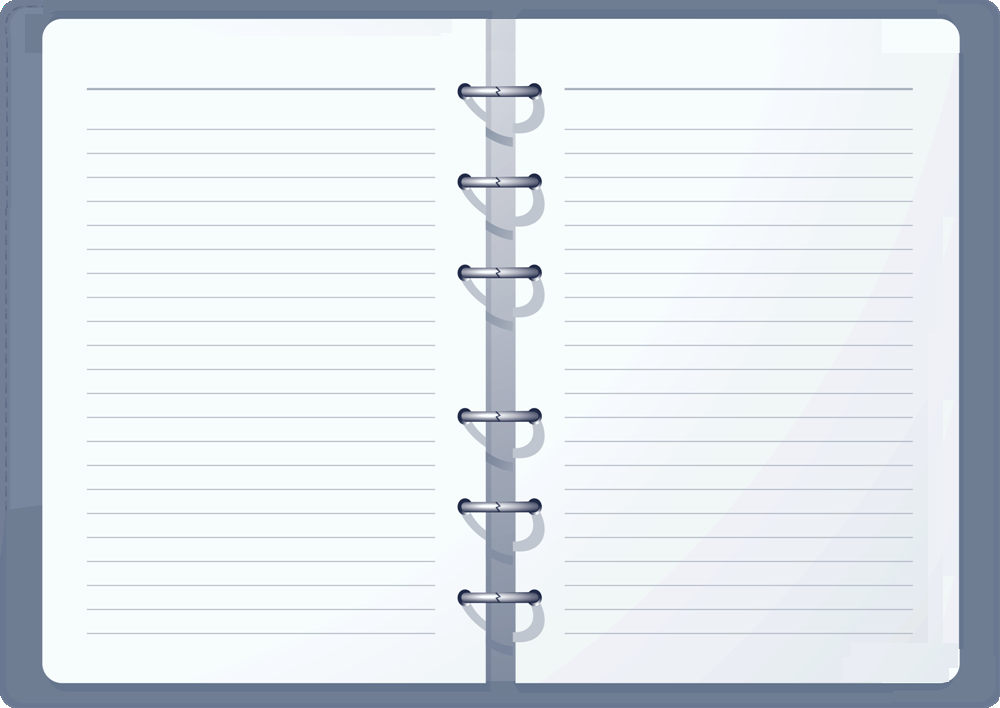 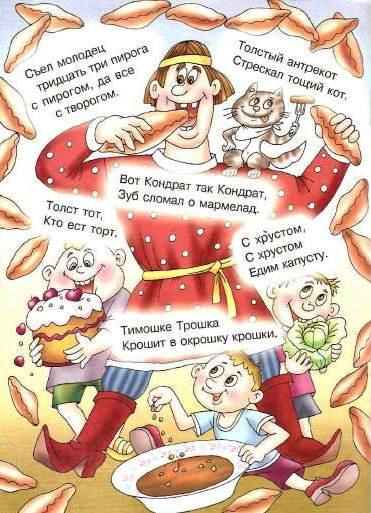 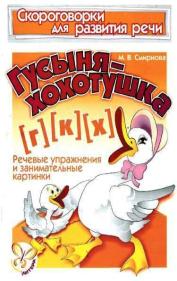 Презентации выполнена по материалам книги М.В.  Смирновой «Гусыня-хохотушка»
[Г] ,[К], [Х]